Защита
Социального проекта
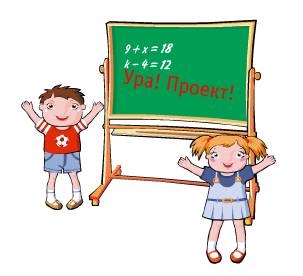 Подготовили учащиеся 6 «б» класса
МАОУ Гимназии г.Нытва
Мы тоже были 
2 «б»
Именно так,назывался проект нашего класса
Задачи проекта:
распределить обязанности между учащимися;
разработать план мероприятий и согласовать его с учителем,у которого мы взяли шефство.
организовать работу по разным направлениям деятельности; 
создать условия для усвоения детьми младшего школьного возраста;
способствовать формированию активной жизненной позиции.
Цели проекта:
Учение детей лепке из соленого теста
 Повторение сказок народов мира
 Проведение Нового года
Лепка из соленого теста
Лепка — придание формы пластическому материалу (в нашем случае это тесто) с помощью рук и вспомогательных инструментов — стеков и т.д.
А началось все…
Заранее мы подготовили соленое тесто для ребят.В один из уроков Труда у второклассников, группа отвечающая за это мероприятие побывала у них в гостях.
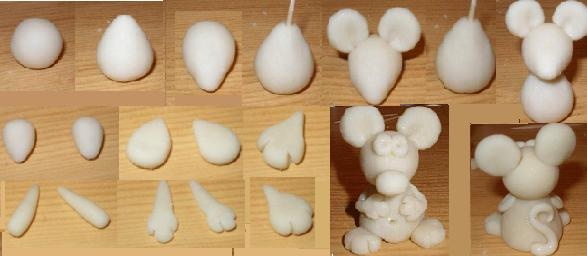 Фотоматериал
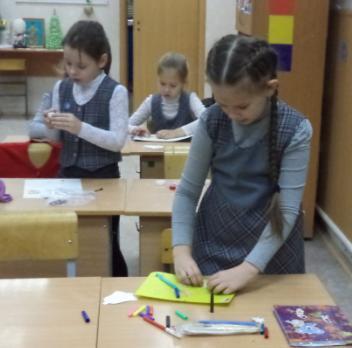 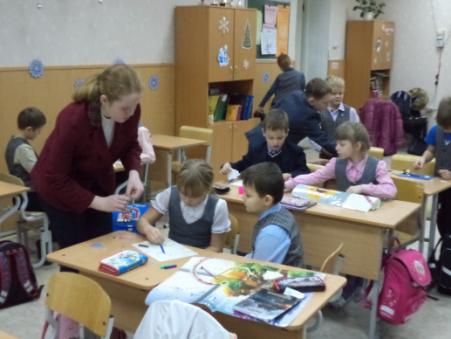 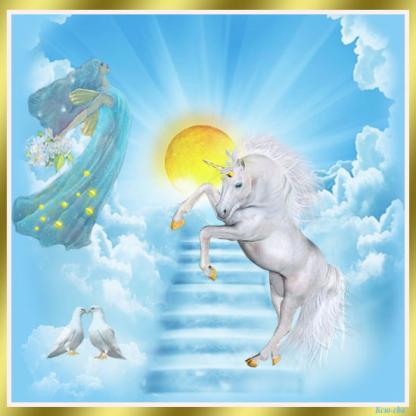 В гостях у сказки
Так называлась викторина по сказкам,которую мы провели во 2 «б» классе.
В игре было пять конкурсов
1 – Сказочные герои.
2 – Телеграммы.
3 – Доскажи имя героя.
4 – Вопросы по сказкам.
5 – Сказочные заклинания.
Ответьте на вопросы
Кто из героев книги «Винни-Пух и все-все-все» однажды застрял в дверях после того, как объелся в гостях?
        (Винни-Пух)
В какую страну отправился по морю доктор Айболит?
(в Африку)
Герой книги Э. Успенского «Дядя Фёдор, пёс и кот» был 
(мальчиком)
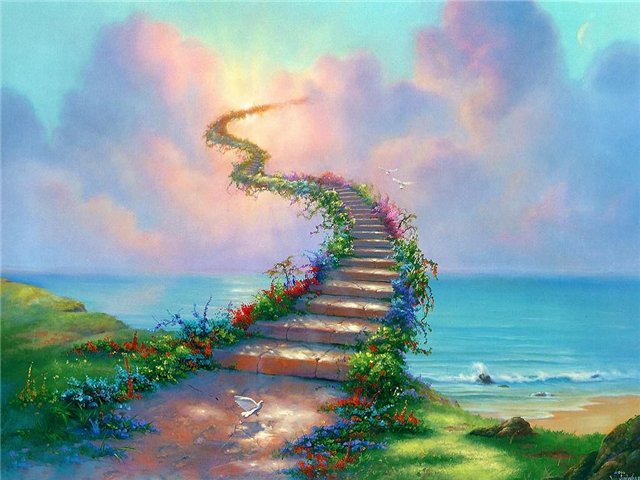 Многим ребятам понравилась игра!
Думаю,что и вам тоже.
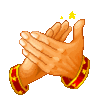 В каждой сказке есть намёк,
 добрым молодцам - урок.
Фотоотчет
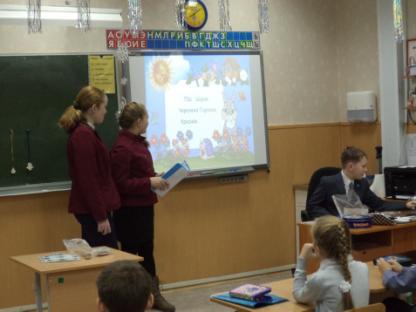 Конкурс «Доскажи имя героя»
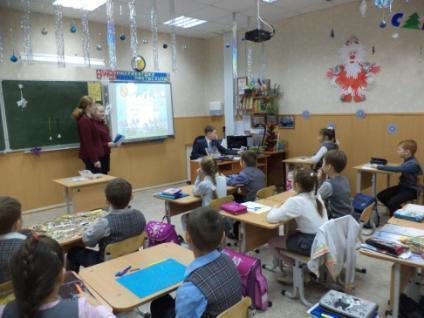 Конкурс «Доскажи имя героя»
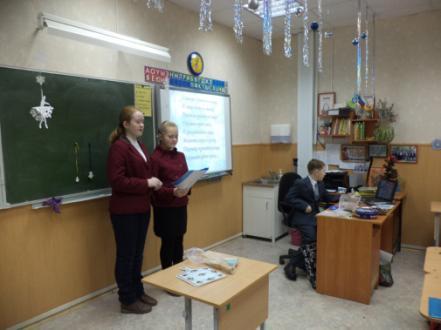 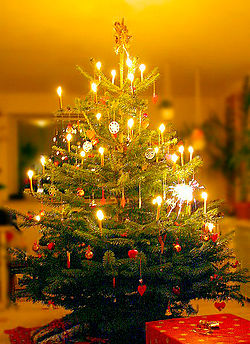 По истине самый «подарочный» праздник.



Этот праздник нравиться не только детям,но и взрослым.
Новый год -
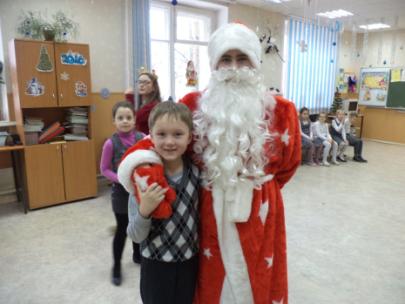 В роли Бабы Яги – Костарева Виктория

В роли Волшебницы Греллы – Власова Анастасия
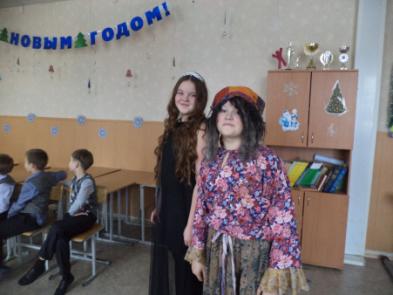 В роли Деда Мороза – Мокин Иван
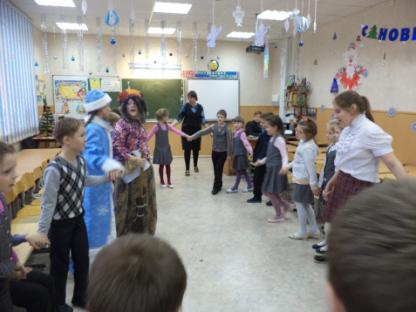 Какой же Новый Год без хоровода?
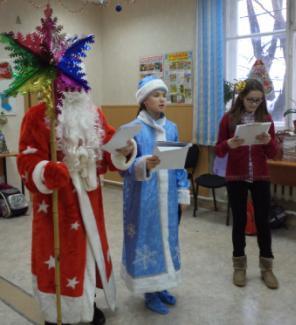 В роли Кузи – Клюев Александр
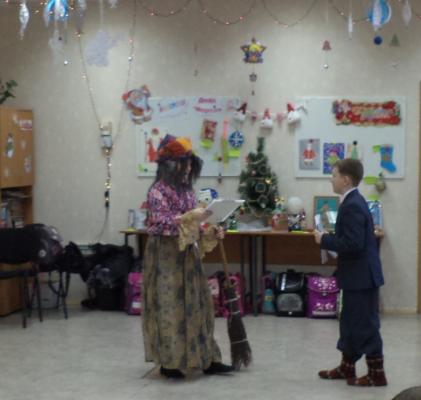 В роли Снегурочки – Заморина Елизавета

В роли ведущей-феи – Аничкова Ирина
Спасибо 
за
 ваше 
внимание!